Electric and Electronic TechnologyChapter 2C – Kirchhoff’s Laws - KVL
by
Akhtar RazaliFKMakhtar@ump.edu.my
Chapter Description
Aims
Mesh analysis application around mesh in a circuit

Expected Outcomes
Students able to understand and apply Kirchhoff’s Voltage Law/Mesh analysis

Other related Information
One of mid semester exam is from this topic
No other relevant information be disclosed

References
Rizzoni G., 2004, Principles and Applications of Electrical Engineering, Revised Fourth Edition, Fourth Edition, McGraw Hill
Hambley A.R., 2005, Electrical Engineering Principles and Applications, Third Edition, Pearson Prentice Hall
Contents
Mesh analysis is developed by applying KVL around loops in the circuit
Mesh analysis results in a system of linear equations which must be solved for unknown currents
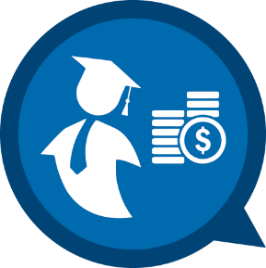 1kW
1kW
+
+
–
+
–
V1
Vout
1kW
V2
–
KVL
The output voltage Vout of this circuit is proportional to the sum of the two input voltages V1 and V2
Steps of Mesh Analysis
Identify mesh (loops).
2.	Assign a current to each mesh.
3.	Apply KVL around each loop to get an equation in terms of the loop currents.
4.	Solve the resulting system of linear equations for the mesh/loop currents.
1. Identifying the Meshes
Steps of Mesh Analysis
1.	Identify mesh (loops).
2.	Assign a current to each mesh.
3.	Apply KVL around each loop to get an equation in terms of the loop currents.
4.	Solve the resulting system of linear equations for the mesh/loop currents.
2. Assigning Mesh Currents
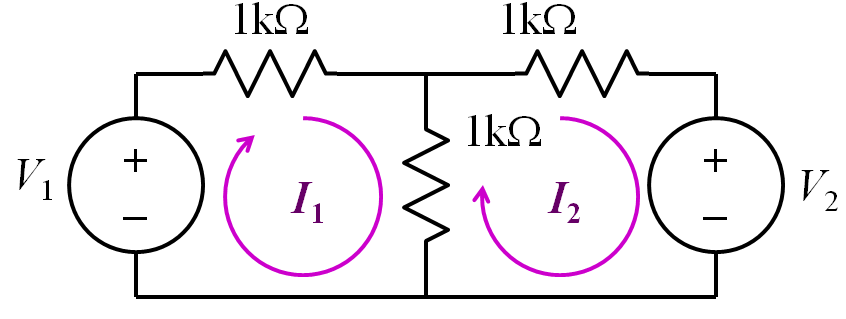 Steps of Mesh Analysis
1.	Identify mesh (loops).
2.	Assign a current to each mesh.
3.	Apply KVL around each loop to get an equation in terms of the loop currents.
4.	Solve the resulting system of linear equations for the mesh/loop currents.
Voltages from Mesh Currents
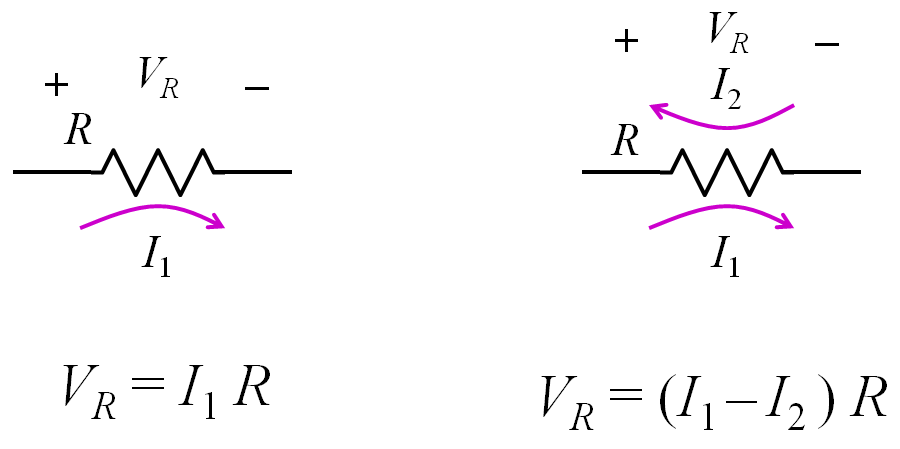 1kW
1kW
1kW
+
–
+
–
V1
V2
I1
I2
3. KVL Around Mesh 1
–V1 + I1 1kW + (I1 – I2) 1kW = 0
I1 1kW + (I1 – I2) 1kW =V1
1kW
1kW
1kW
+
–
+
–
V1
V2
I1
I2
3. KVL Around Mesh 2
(I2 – I1) 1kW + I2 1kW + V2 = 0
(I2 – I1) 1kW + I2 1kW = –V2
Steps of Mesh Analysis
1.	Identify mesh (loops).
2.	Assign a current to each mesh.
3.	Apply KVL around each loop to get an equation in terms of the loop currents.
4.	Solve the resulting system of linear equations for the mesh/loop currents.
Matrix Notation
The two equations can be combined into a single matrix/vector equation
4. Solving the Equations
Let:		V1 = 7V and V2 = 4V
Results:
I1 = 3.33 mA
I2 = –0.33 mA
Finally
Vout = (I1 – I2) 1kW = 3.66V
Other Example
Find the power dissipated in 4 resistor.
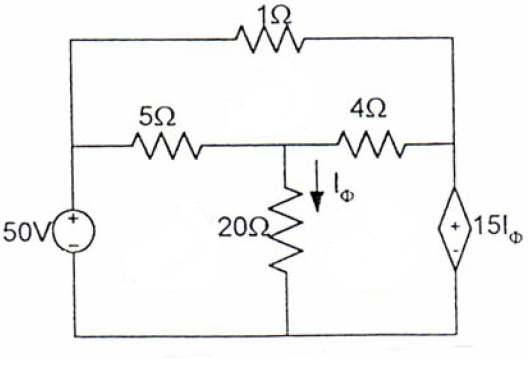 …(1)
Solution
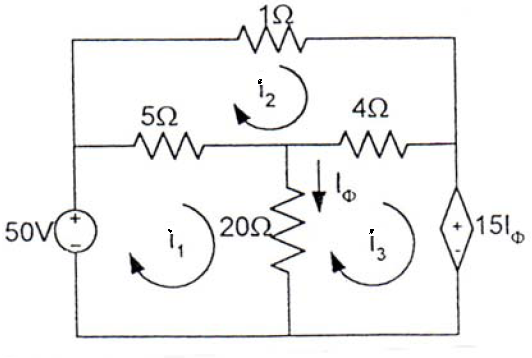 We apply KVL to the three meshes in turn. 
For mesh 1,
…(2)
Solution
For Mesh 2:
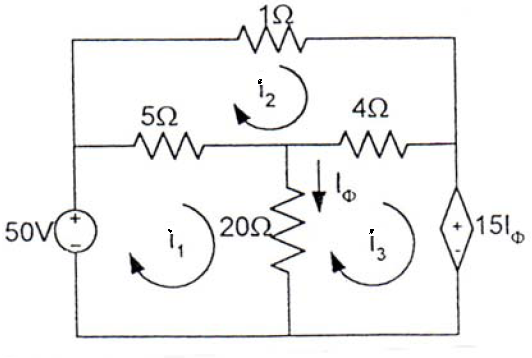 For Mesh 2:
…(3)
Solution
Conclusion of The Chapter
Conclusion #1
KVL states that the summation of voltage in a mesh is equal to ZERO. 
How many elements in a mesh represents how many terms needed to be derived to construct KVL equation.

Conclusion #2
There are 4 steps to do KVL analysis.
Akhtar RazaliFKM, UMP.